Аппликация «Ракета»          МО г.о. Мытищи МБДОУ №70 «Золотая рыбка»
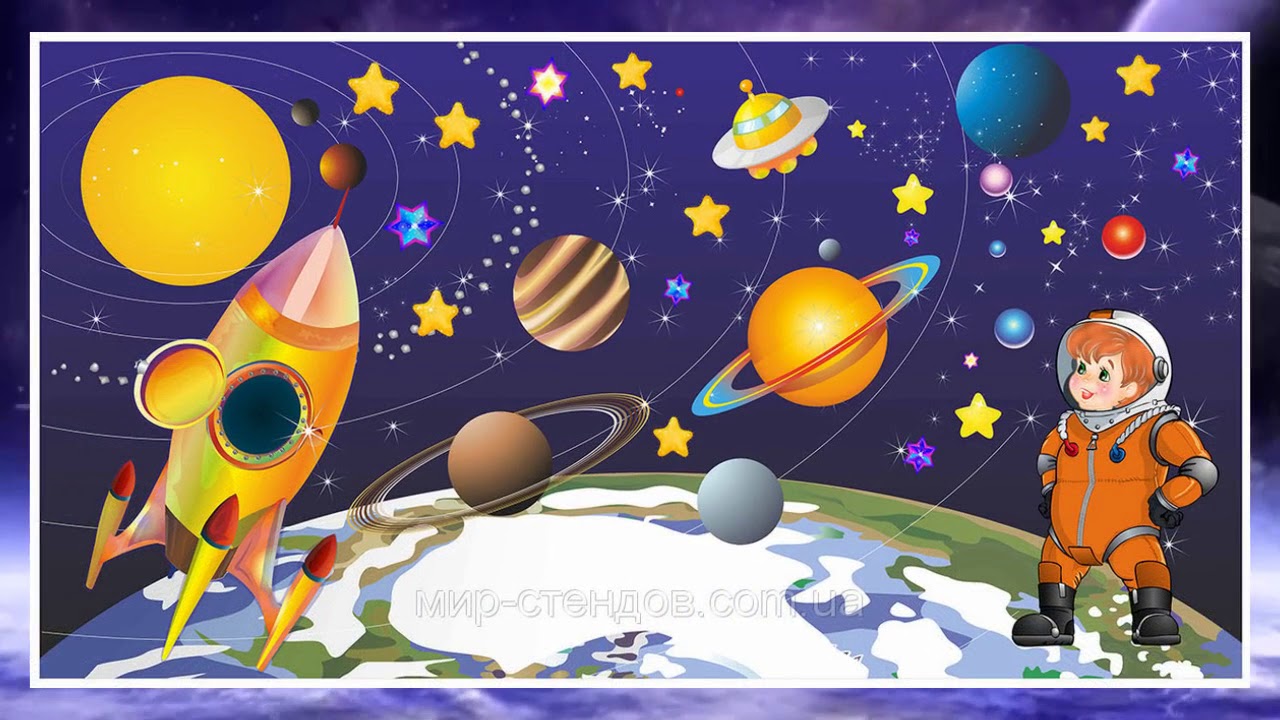 Скоро праздник « День космонавтики».                   С детьми можно сделать ракету из картонного цилиндра оставшегося от рулона туалетной бумаги. 
Цель: учить детей передавать образ космической ракеты, посредством  аппликации, познакомить детей с праздником «День космонавтики», развитие мелкой моторики рук, развитие детского воображения, мышления.
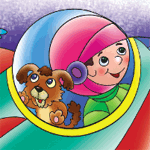 1.Для поделки нам понадобится: цилиндрик, цветная бумага, ножницы и клей.
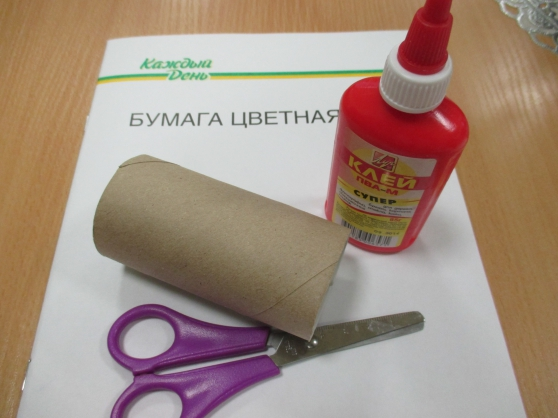 2. Из цветной бумаги вырезаем полукруг (радиус 5,5см) и два прямоугольника (размер – 15,5х9,5см и 6х9см)
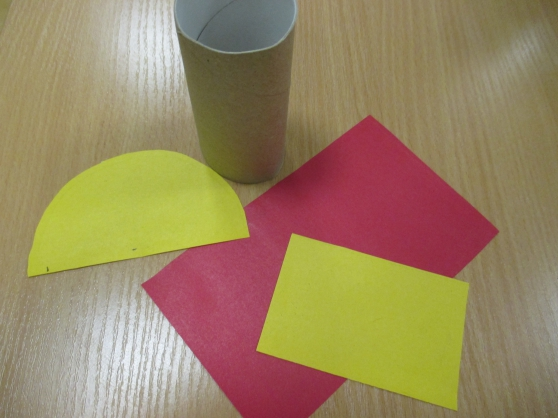 3. Из полукруга склеиваем конус.
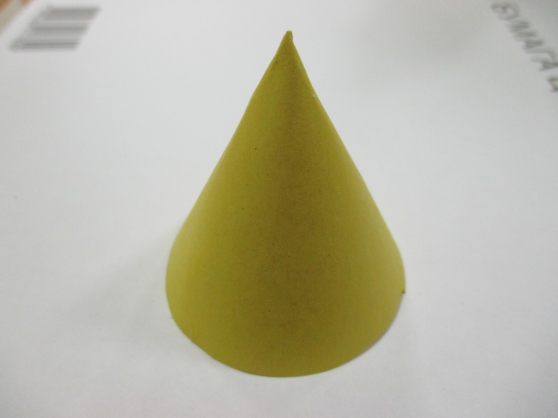 4. Края конуса надрезаем и приклеиваем к картонному цилиндру.
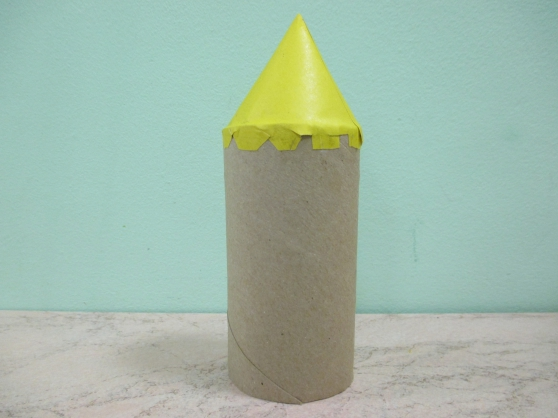 5. Обклеиваем цилиндр бумажным прямоугольником (15,5х9,5см).
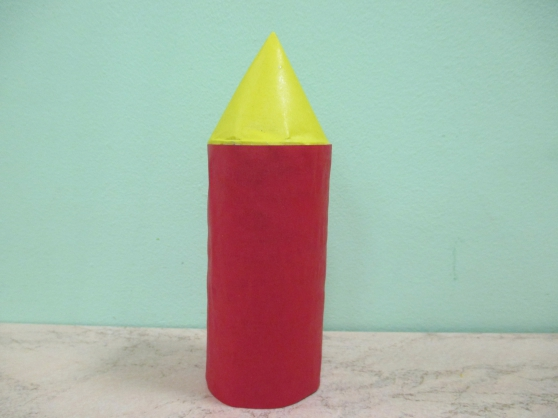 6. Оставшийся прямоугольник складываем пополам (так чтобы получился прямоугольник размером 3х9см) и склеиваем.
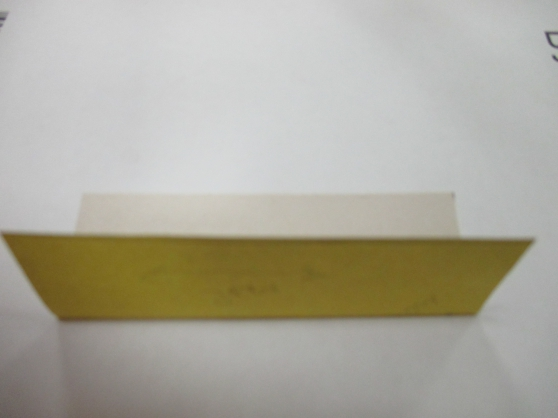 7. Срезаем небольшие уголки.
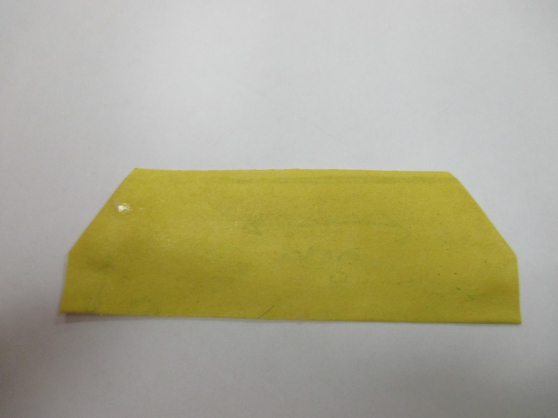 8. Делаем надрезы размером 1,5см (расстояние между надрезами 4,5см) на прямоугольнике и на основании цилиндра.
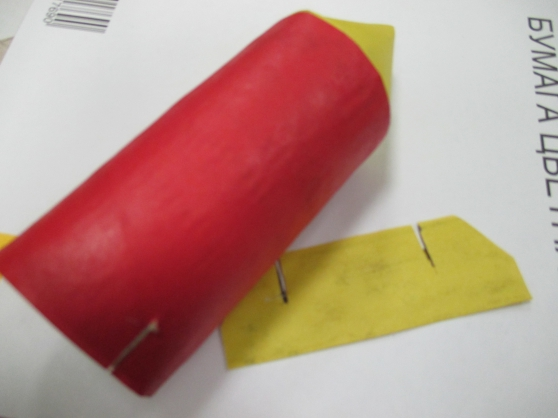 9. Соединяем детали.
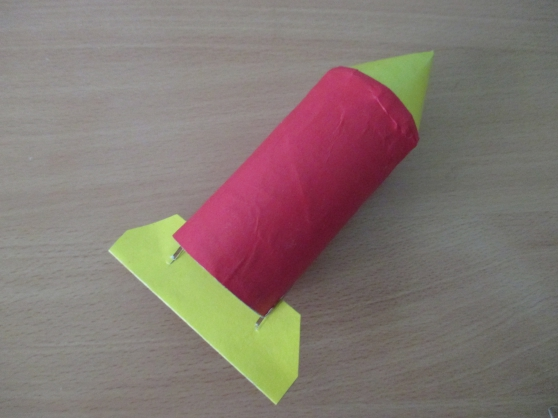 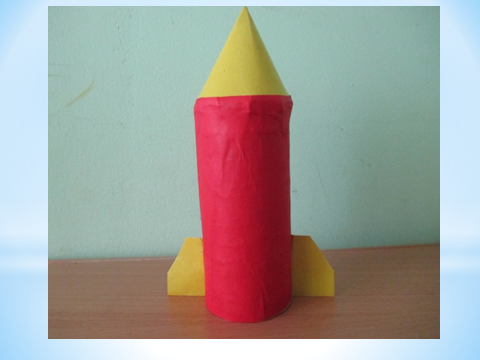 10. Вырезаем и наклеиваем два кружка – окошечка.
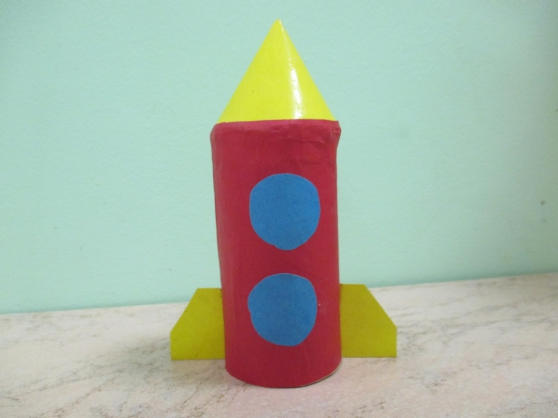 Ракета готова!